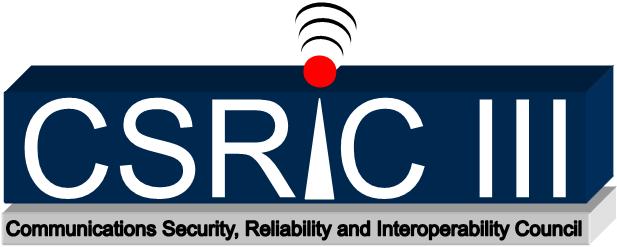 Working Group 1: NG9-1-1
March 22, 2012


Laurie Flaherty
Brian Fontes
WG 1 Co-Chairs
Working Group #1 – Participants
Co-Chairs:  Laurie Flaherty & Brian Fontes
  FCC Liaisons:  Patrick Donovan & Jerry Stanshine
  Members:  37
Subgroup 1:  Chair – Brian Daly
Subgroup 2:  Chair – Jenny Hansen
27 members
16 members
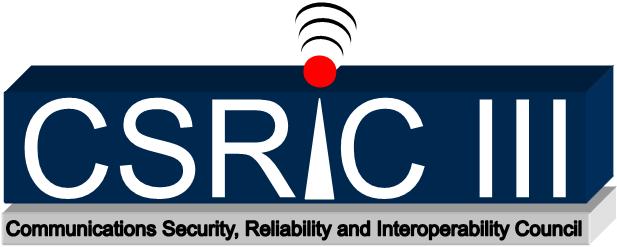 2
[Speaker Notes: 26 participants from 20 organizations]
Working Group #1: NG9-1-1
Original Tasks:
The Working Group shall identify ongoing work related to Next Generation (NG) NG911 network architecture, including standards development efforts such as the National Emergency Number Association’s (NENA’s) i3 standard and others. The Working Group shall label aspects of identified standards as: 
Critical for deployment, 
Critical for competition,
Desirable,
Long-term, or
Non-critical.
In addition, the Working Group shall identify any gaps in existing or developmental standards work and classify the importance and urgency of resolving those gaps. 

The Working Group shall identify criteria that signify the technical and/or operational readiness of a regional/Statewide 9-1-1 system, to accept NG9-1-1 calls and data.

Deadline:  December 8, 2011
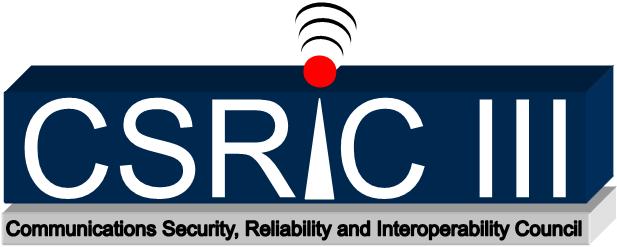 3
Working Group #1: NG9-1-1
Add-on Tasks:
Subgroup 1
Complete a prioritization of the standards gaps identified in Table 2-4 of the December report. We request that the prioritization explain which gaps are the most essential to have closed. Although the alignment of IP Multimedia Subsystem (IMS) with i3 is expected to be completed relatively soon, we request that you include the misalignment as a gap until the alignment is finalized.
WG1’s December Report noted that "NENA 77-501 v1 is the initial version of the transition plan to NG9-1-1 but there are still gaps remaining for some originating access network types." Please clarify the “access network types” that the report was referring to. Is there a problem with the wireline PSTN? Wireless? How broad or narrow are these "access network types"?
In Section 2.3.7 of WG1’s December Report, the column that included “Identified Gaps” for the Legacy Selective Router Gateway (LSRG) was not complete. Please complete the column.
Deadline:  March 22, 2012
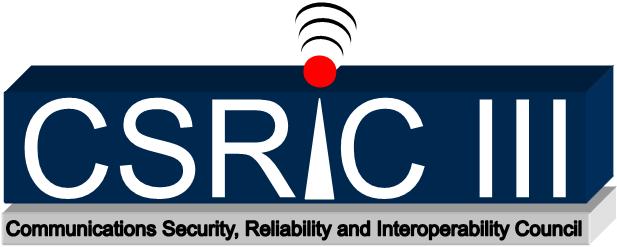 4
Working Group #1: NG9-1-1
Add-on Tasks:

Subgroup 2:    For each activity listed in Section 2.5.5 and 2.5.6 of the December report, prepare a list of measurable outcomes that could serve as objective evidence of each activity’s completion.  The items in the list should be expressed as results or outcomes, rather than processes or activities.  
Analogous to the process used to implement Phase I of E911, the report should provide specific information about the evidence signaling the readiness of PSAPs within a given region or state to accept NG911 calls, which could serve as the basis for a validation processes that PSAPs and providers would implement in order to accommodate NG911 calls or text (if text is to be part of Release 1).
The list does not need to be overly inclusive. For example, the list does not need to include a complete list of every data, GIS, and logging feature that is internal to the PSAP. The list also does not need to include transition elements, such as the LSRG. 
Deadline:  June 2012
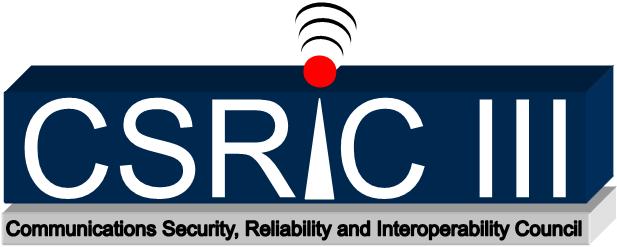 5
CSRIC WG1 – Subgroup 1
Methodology:  
The table included in the report (Table 2-4 of the December report of Working Group 1) was revised to include identified standards gaps which have been prioritized as follows:
• Priority 1 indicates the high priority standards gaps to be resolved.
• Priority 2 indicates the medium priority.
• Priority 3 indicates the low priority.

These priority ratings appear in column three of the table. The assignment of Priority 1, 2, or 3 is not based upon the importance of these standards. Rather, the prioritization value of 1, 2, or 3 is based upon their dependence and/or on other activities. For example, items assigned Priority 2 have other work activities which are dependent upon the completion of the Priority 1 items.
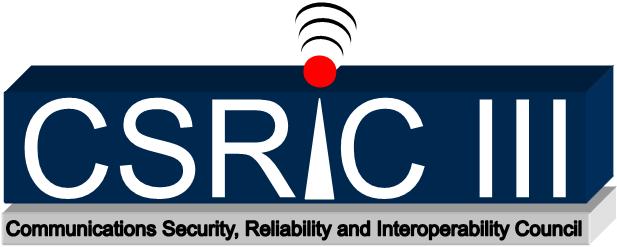 6
CSRIC WG1 – Subgroup 1
Methodology, continued:  

Content addressing the second new task can be found in the same table, after the process labeled “Security,” after the sub-process labeled “End User Location Integrity” – in column three on page  13 and 14.

Content addressing the third new task can be found in the table, in the following locations:
In column three of the process labeled “Access Networks” - on page nine.
In column three of the process labeled “Legacy Origination Networks” on page 10.  Technical diagrams were used to provide a framework for identification and analysis of standards.
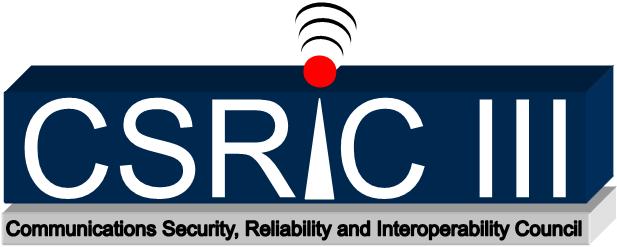 7
Edits
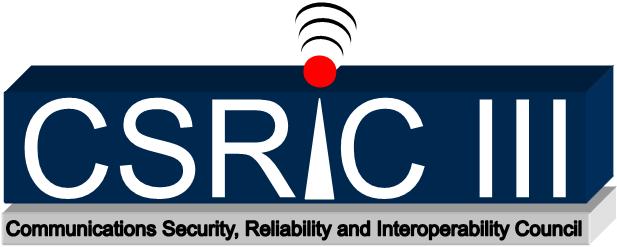 8
Working Group 1 - Next Steps
Subgroup 1 report submitted and vote/approval requested.
Subgroup 2 will complete its work and submit its report at the next full CSRIC meeting.
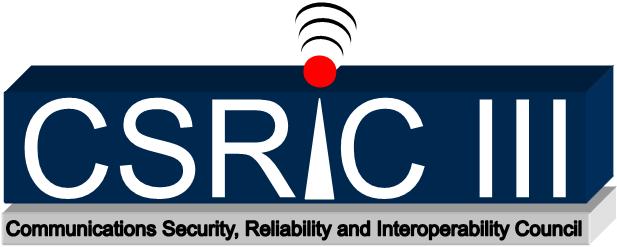 9